TIẾNG VIỆT 1
Tập 1
Tuần 1
Bài 2: cà - cá
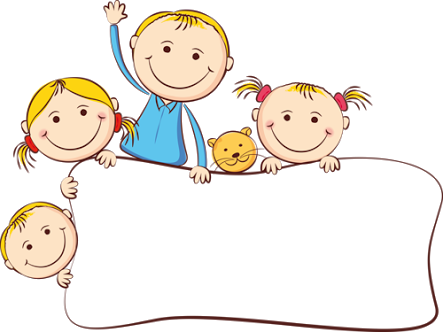 LÀM QUEN
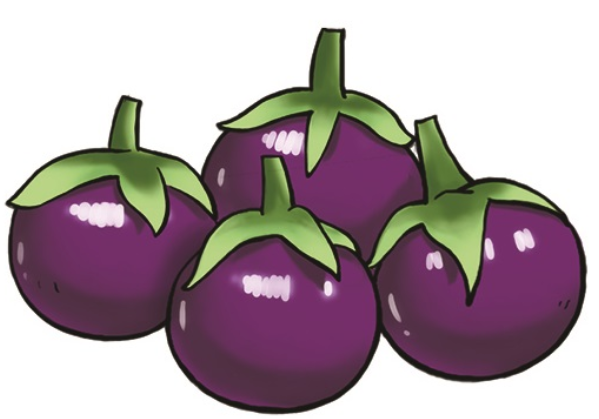 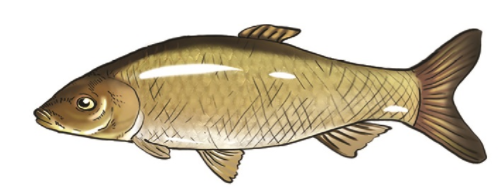 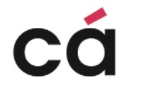 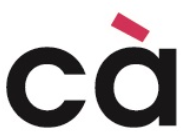 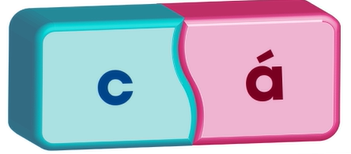 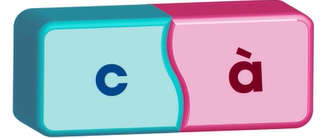 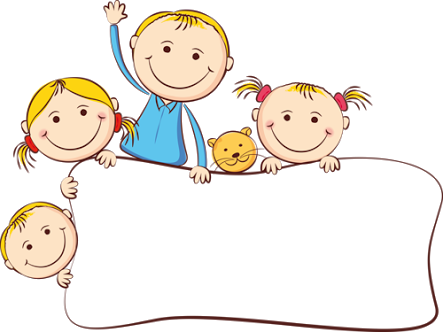 ĐÁNH VẦN
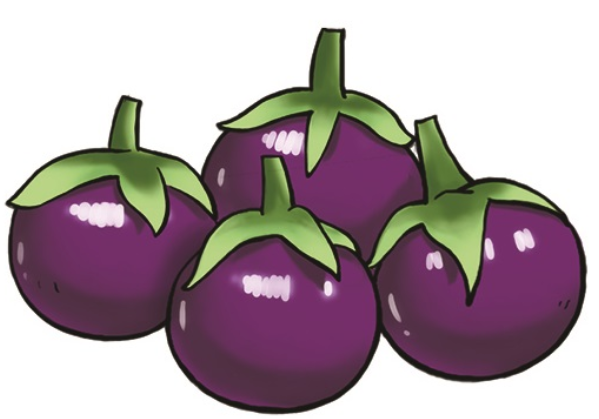 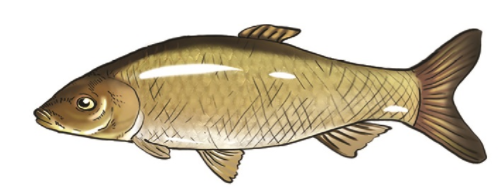 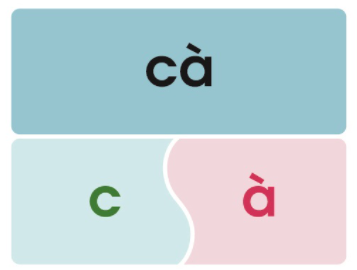 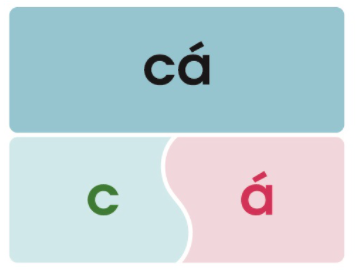 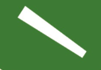 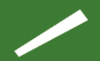 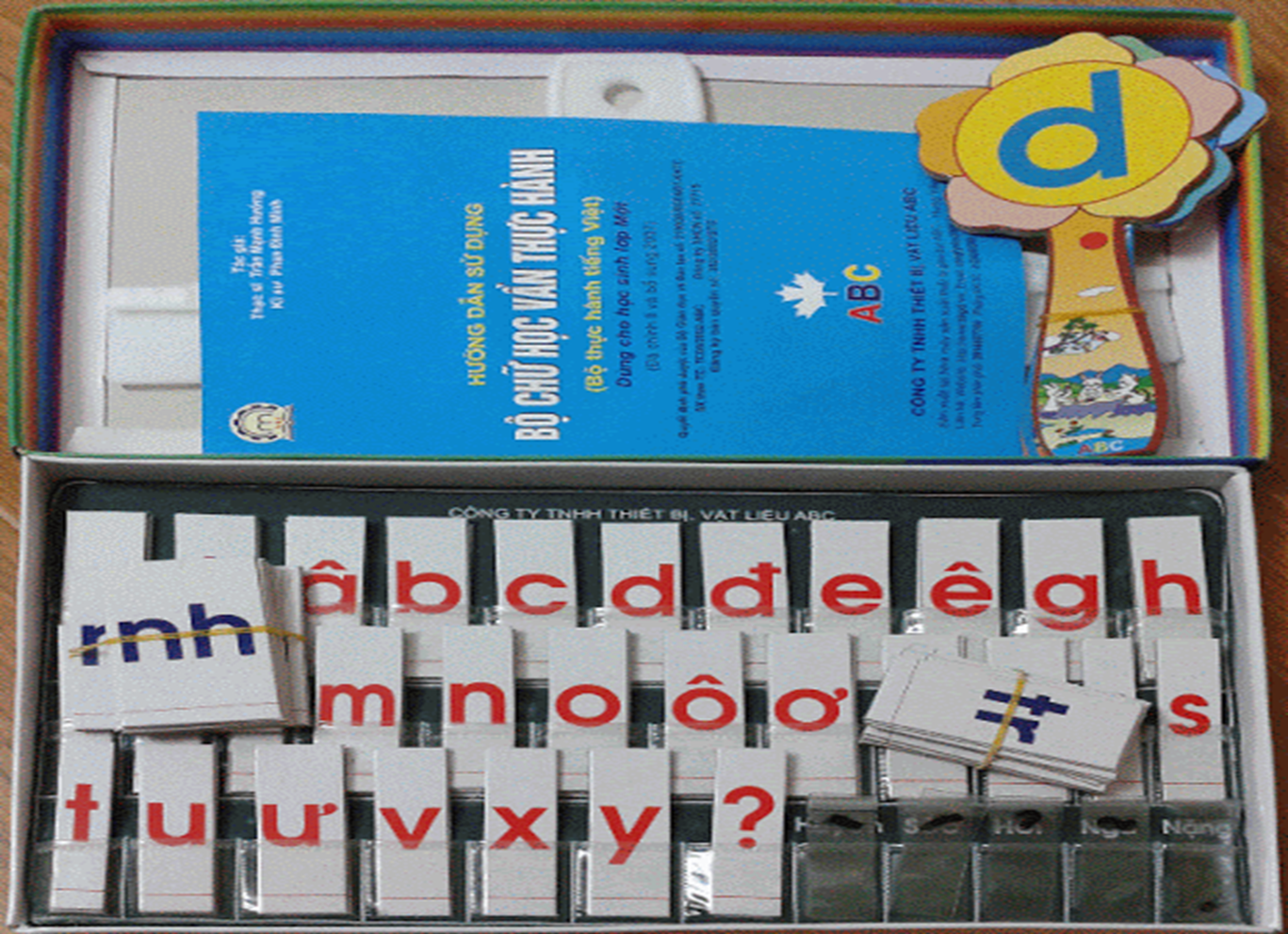 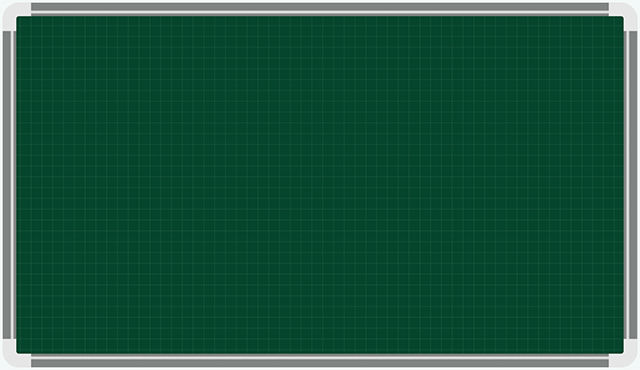 cà
cá
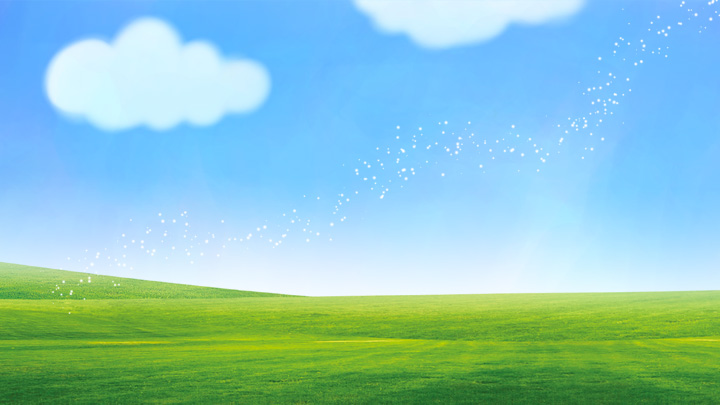 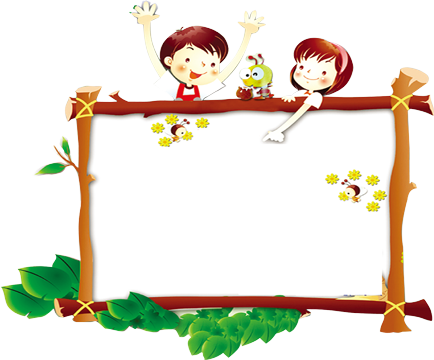 校园
安全
Thư giãn
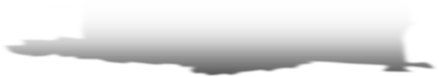 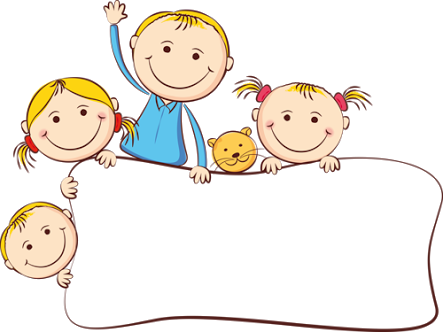 LUYỆN TẬP
Đố em tiếng nào có thanh huyền?
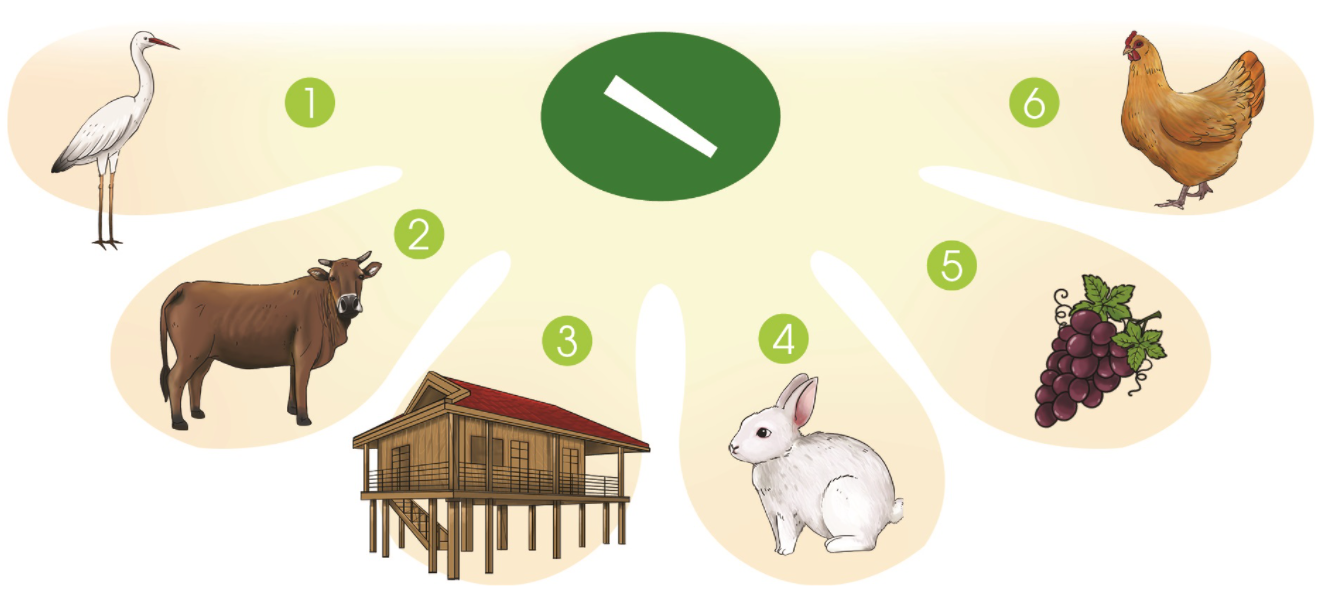 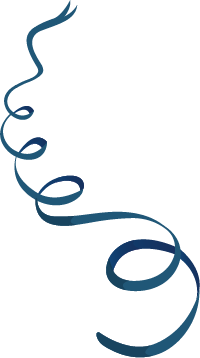 Tạm biệt và hẹn gặp lại!
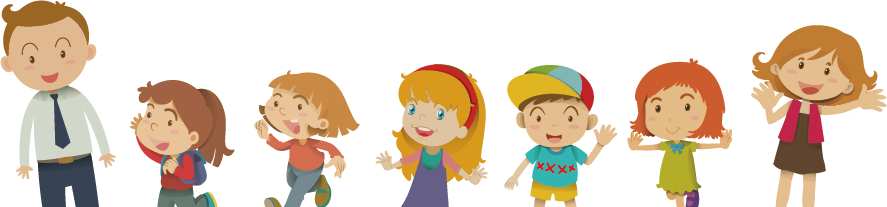